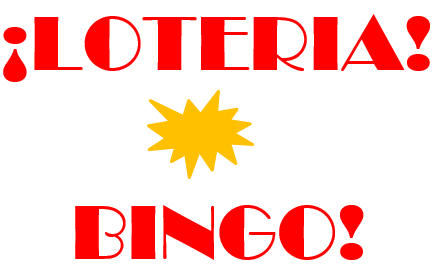 1
[Speaker Notes: Distribute BINGO cards, one to each table or small group.  Display and read one slide at a time.  Participants find the answer on their bingo card and either mark it with a pencil or, if you want to reuse the sheets, give them bingo markers.  After one table calls BINGO, check their answers.  If time permits, continue playing until another table calls BINGO.  You may not have time to go through all the questions.]
Developing a climate in which all members of the school community are______________________
should be the aim of all stakeholders.
Desarrollar un clima en el que todos los miembros de la comunidad escolar sean _____________________
debe ser el objetivo de todas las partes interesadas.
An important developmental milestone happens 
_______________ and lasts ________________.
Un logro importante del desarrollo ocurre justo ______________ y dura hasta ______________.
[Speaker Notes: 1.11]
One benefit of secondary DLI programs is the continued development of _____________________.
Un beneficio de los programas DLI en secundaria es el continuo desarrollo del
______________________
4
[Speaker Notes: 1.16]
_______________  is not the end, but rather just the beginning of a wonderful academic journey.
_______________ es, por lo tanto, no el final sino más bien el principio de un maravilloso viaje académico.
[Speaker Notes: 1.14]
The word that stands out in the list of additional benefits of DLI at the secondary level is _____________.
La palabra que se destaca en la lista de los beneficios adicionales de los programas DLI en secundaria es _______________.
6
[Speaker Notes: 1.18]
English home language students learning Spanish as a second language have a greater chance of reaching high levels of proficiency if they are in a DLI program and ________________________.
Los estudiantes que aprenden español como segundo idioma tienen una mayor oportunidad de alcanzar niveles altos de dominio si están en un programa DLI y
__________________________.
7
[Speaker Notes: 1.21]
An additional benefit of DLI at the secondary level for Spanish home language speakers is being able to ________________________.
Un beneficio complementario para los hablantes de español es poder __________________________.
[Speaker Notes: 1.19]
_______________________attain a Level 4 (ACTFL Intermediate Low) on speaking assessments by the end of grade 12.
_______________________ tienen éxito para alcanzar el nivel 4 (Intermedio-Bajo de ACTFL) en los exámenes orales al finalizar la preparatoria.
Two-way dual language education is an effective way to improve the ______________________ of all students.
La educación DLI bidireccional es una forma efectiva para mejorar _____________________de todos los estudiantes.
10
[Speaker Notes: 1.29]
It is clear that high school is not the end point, but a __________________.
Está claro que la preparatoria no es punto final, sino un __________________.
ANSWERS

RESPUESTAS
Developing a climate in which all members of the school community are 

should be the aim of all stakeholders.
understood, valued and respected
Desarrollar un clima en el que todos los miembros de la comunidad escolar sean 

debe ser el objetivo de todas las partes interesadas.
comprendidos, valorados y respetados
Another developmental milestone happens                                     and lasts until                         .
the mid-twenties
just before puberty
Otro logro del desarrollo ocurre justo                                                                         y dura hasta                                .
antes de la pubertad
mediados de los veinte
One benefit of secondary DLI programs is the continued development of                                             .                                                          .
bilingualism and biculturalism
Un beneficio de los programas DLI en secundaria es el continuo desarrollo del                                        .
bilingüismo y biculturalismo
15
is not the end, but rather just the beginning of a wonderful academic journey.
Middle School
es, por lo tanto, no el final sino más bien el principio de un maravilloso viaje académico.
La Escuela Intermedia
The word that stands out in the list of “additional benefits” at the secondary level is                       .
PREPARATION
La palabra que se destaca en la lista de los beneficios adicionales de los programas DLI en secundaria es                     .
PREPARACIÓN
17
English home language students learning Spanish as a second language have a greater chance of reaching high levels of proficiency if they are in a DLI program and                                       .
remain in it until grade 12
Los estudiantes que aprenden español como segundo idioma tienen una mayor oportunidad de alcanzar niveles altos de dominio si están en un programa DLI y                                                      .
se mantienen en él hasta el grado 12
18
An additional benefit of DLI at the secondary level for Spanish home language speakers is being able to
maintain their cultural heritage.
Un beneficio complementario para los hablantes de español es poder                                         .
mantener su herencia cultural
attain a Level 4 (ACTFL Intermediate Low) on speaking assessments by the end of grade 12.
Almost all DLI students
Virtualmente todos los estudiantes de DLI
tienen éxito para alcanzar el nivel 4 (Intermedio-Bajo de ACTFL) en los exámenes orales al finalizar la preparatoria.
Two-way dual language education is an effective way to improve the                                      of all students.
reading and math scores
La educación DLI bidireccional es una forma efectiva para mejorar
de todos los estudiantes.
los puntajes en lectura y matemáticas
21
It is clear that high school is not the end point, but a                     .
steppingstone
Está claro que la preparatoria no es punto final, sino un               .
trampolín